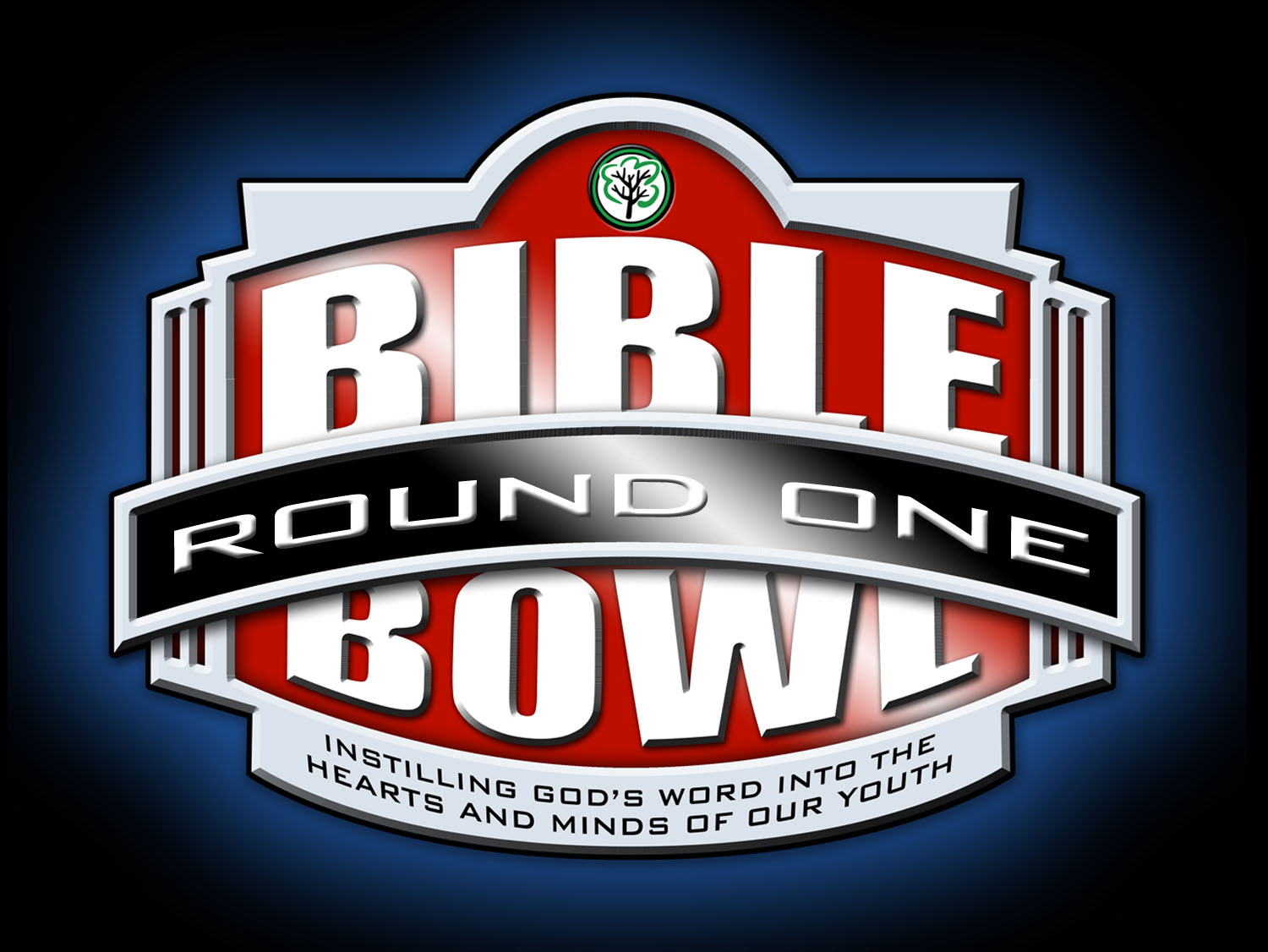 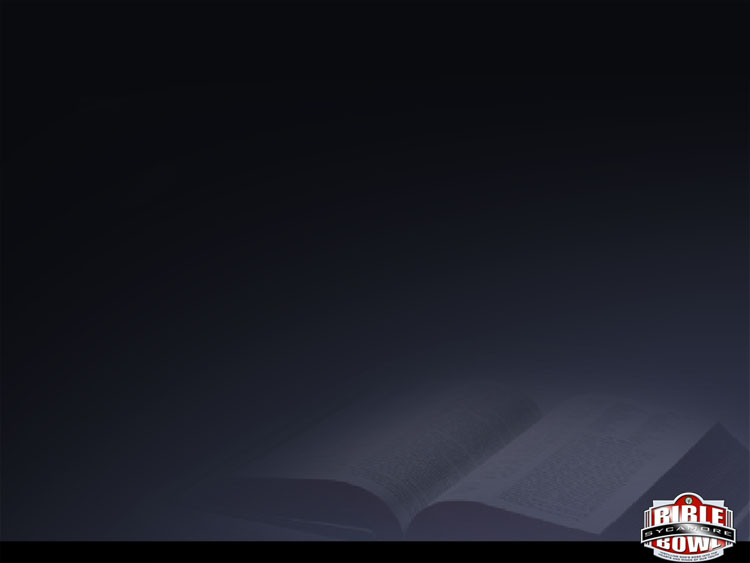 A.  	Asia
B.  	Rome
C.  	Greece
#1
1.4– John, to the seven churches in ____
Round 1
[Speaker Notes: 7,8,12]
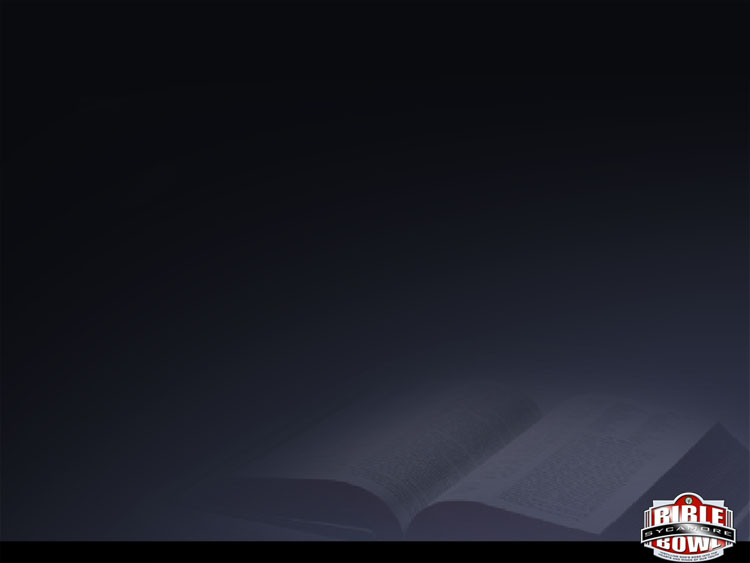 A.  	A sharp two edged sword
B.  	Seven Stars
C.  	A harp
#2
1.16-What did One like the Son of Man have in His right hand?
Round 1
[Speaker Notes: 7,8,12]
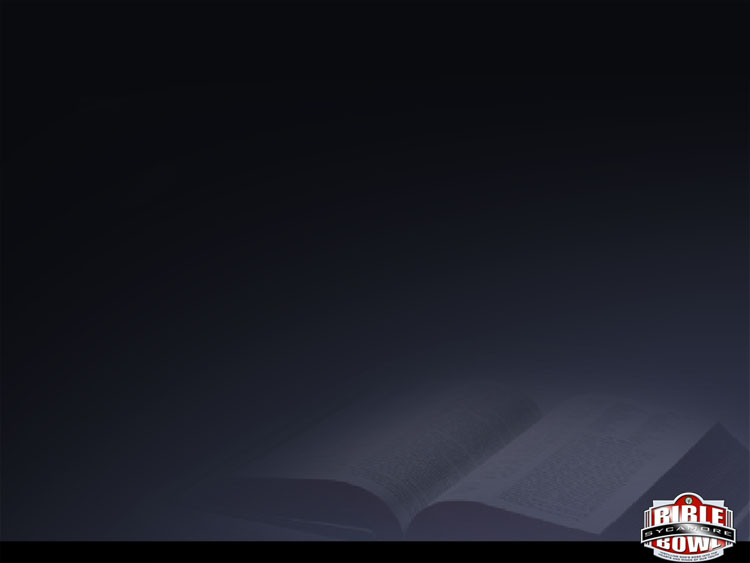 A.  	Liars
B.  	A synagogue of Satan
C.  	Apostles
#3
2.3-Those in Ephesus tested those who say they are apostles and found them ____
Round 1
[Speaker Notes: 7,8,12]
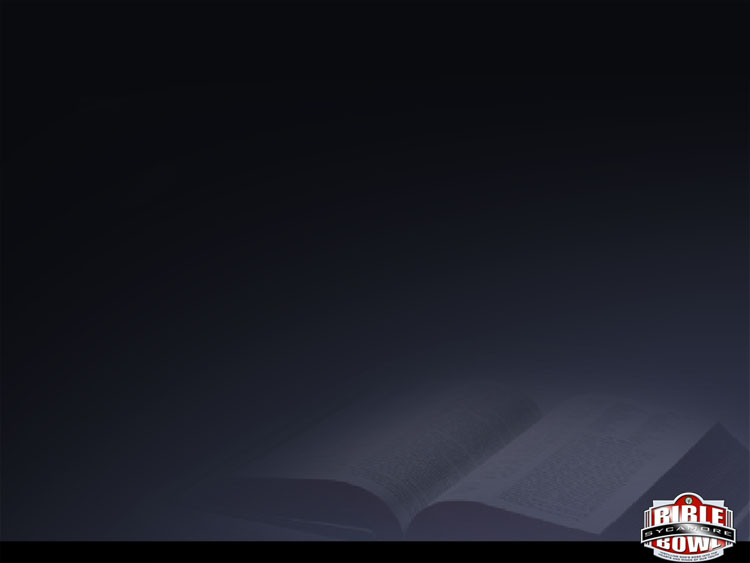 A.  	Into the lake of fire & brimstone
B.  	Into the bottomless pit
C.  	Into prison
#4
2.10—Where was the devil about to throw some of those in Smyrna?
Round 1
[Speaker Notes: 7,8,12]
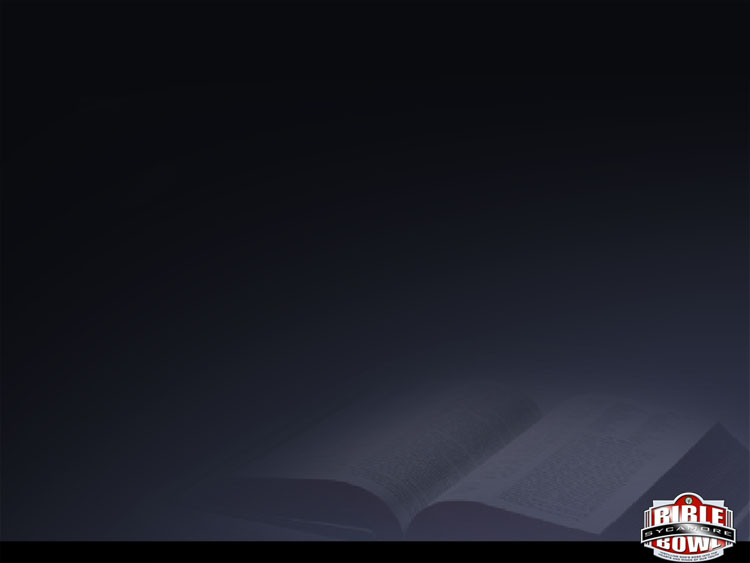 A.  	Antipas
B.  	Barnabas
C.  	Stephen
#5
2.13-Who was called “My faithful martyr?”
Round 1
[Speaker Notes: 7,8,12]
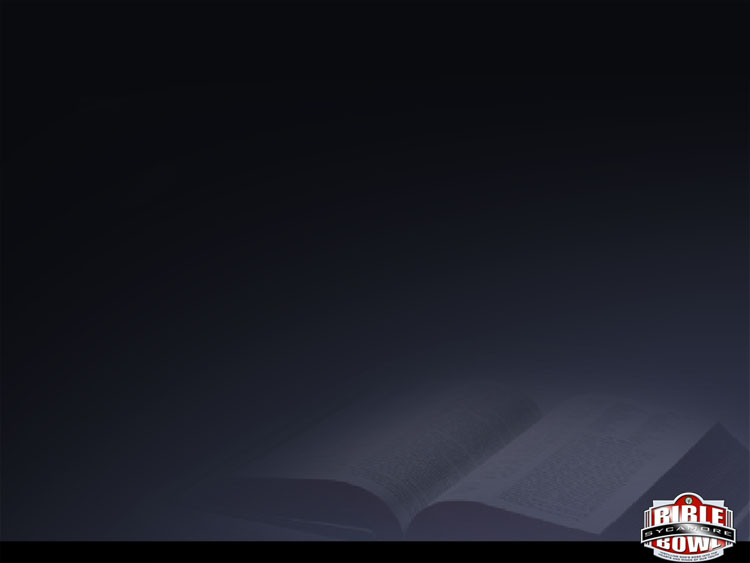 A.  	Ruth
B.  	Jezebel
C.  	Miriam
#6
2.20—Who called herself a prophetess?
Round 1
[Speaker Notes: 7,8,12]
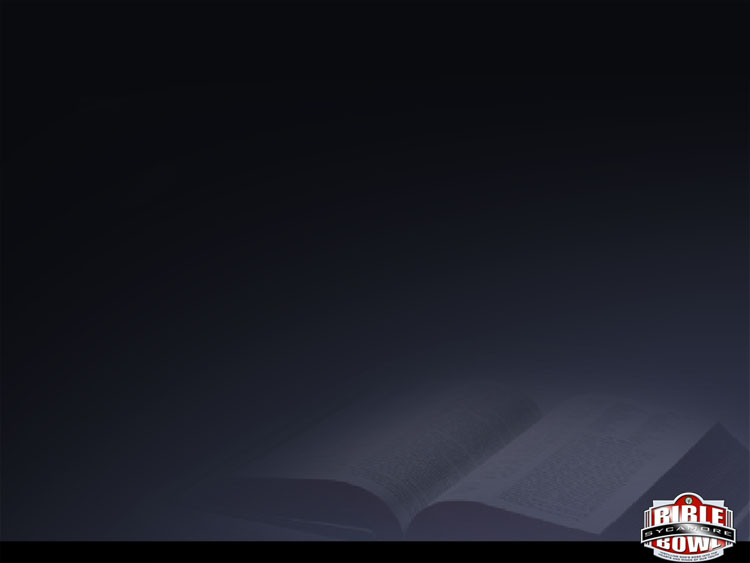 A.  	Philadelphia
B.  	Laodicea
C.  	Sardis
#7
3.1—To which church did Jesus say you have a name that you are alive, but you are dead?
Round 1
[Speaker Notes: 7,8,12]
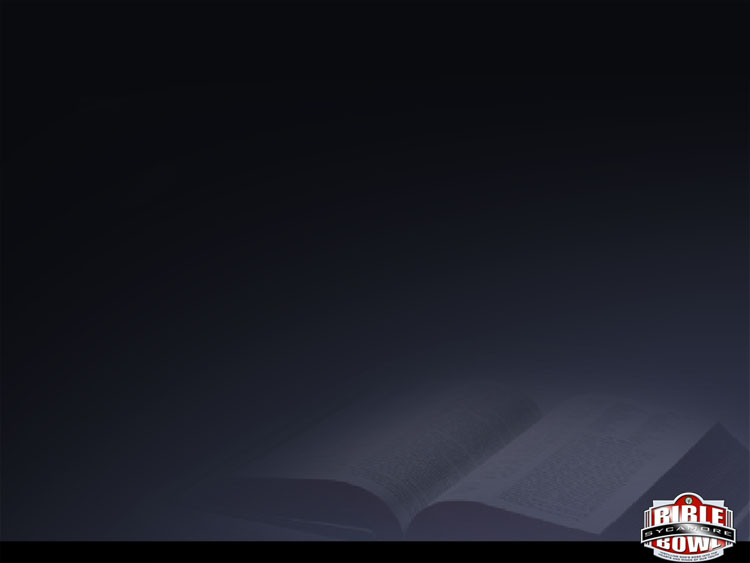 A.  	Philadelphia
B.  	Sardis
C.  	Ephesus
#8
2.10-Because they kept His command to persevere, Jesus would keep them from the hour of trial.
Round 1
[Speaker Notes: 7,8,12]
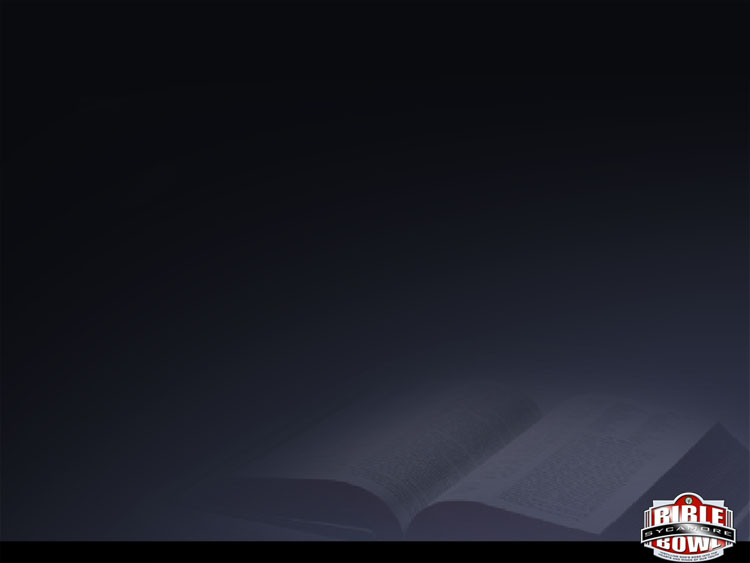 A.  	Sinners
B.  	As many as He loved
C.   Those who left their first love
#9
3.19--Who did Jesus rebuke and chasten?
Round 1
[Speaker Notes: 7,8,12]
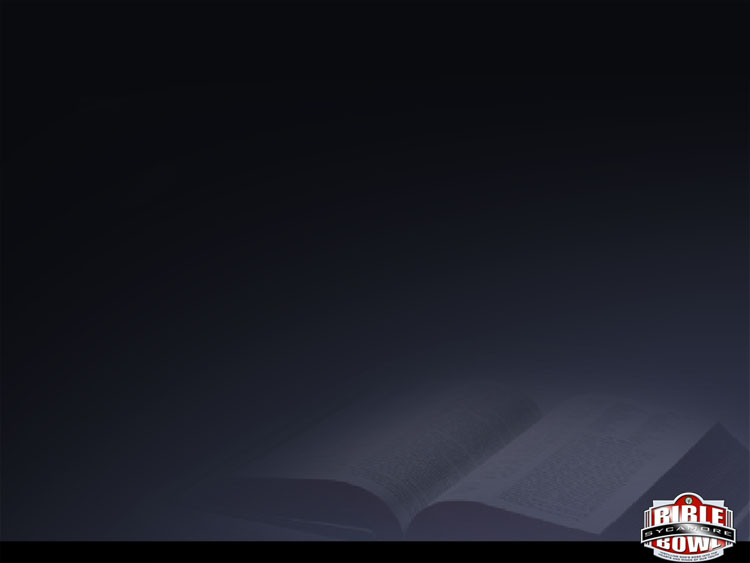 A.  	Angels with harps
B.  	An emerald
C.     A rainbow
#10
4.3—What was around the throne?
Round 1
[Speaker Notes: 7,8,12]
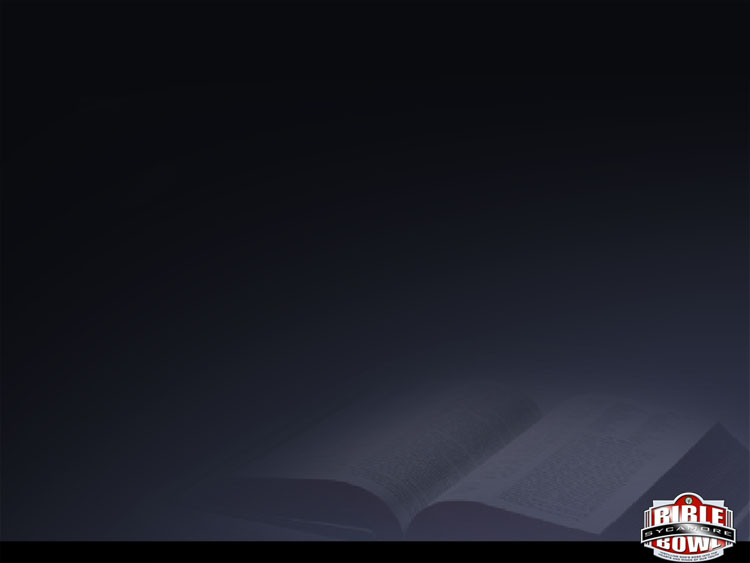 A.  	Lion
B.  	Calf
C.     Flying eagle
#11
4.7-The second living creature was like a
Round 1
[Speaker Notes: 7,8,12]
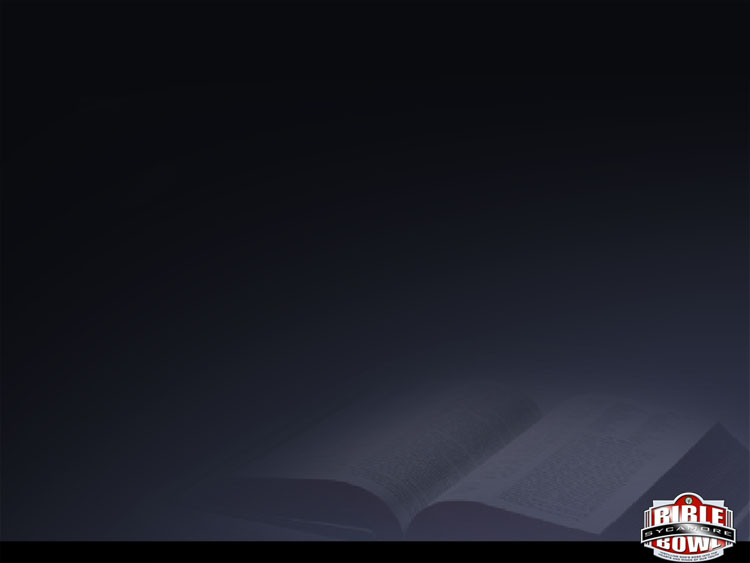 A.  	A golden censer
B.  	A harp
C.     A scroll
#12
5.7—What was in the right hand of Him who sat on the throne?
Round 1
[Speaker Notes: 7,8,12]
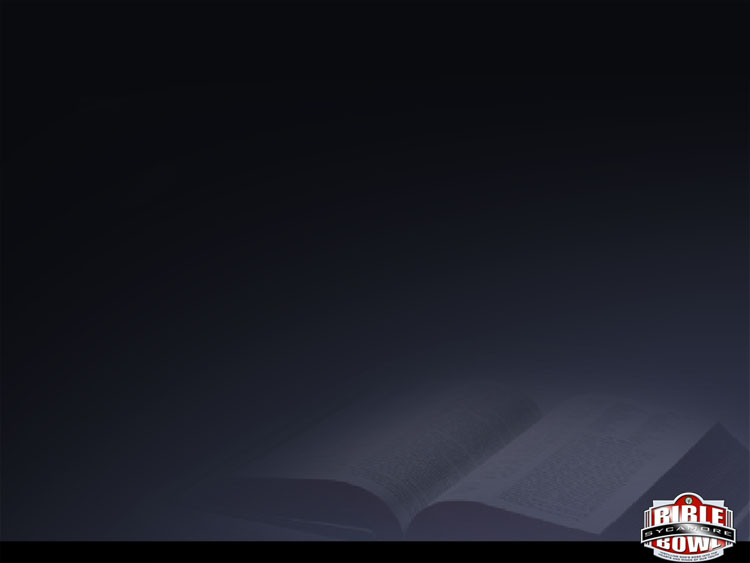 A.  	The sins of the beast
B.  	The prayers of the saints
C.    The churches of Asia
#13
5.8—What did the golden bowls of incense represent?
Round 1
[Speaker Notes: 7,8,12]
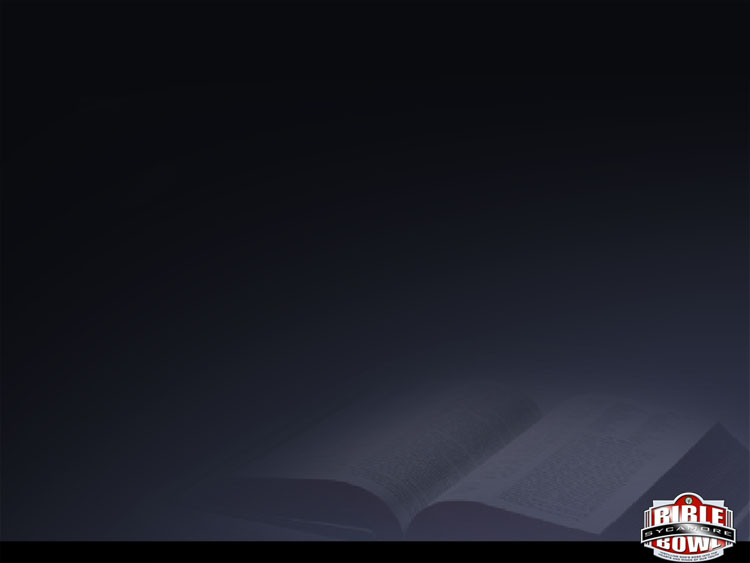 A crown
B.  	A Bow
C.     A great sword
#14
6.2—What was given to him who sat on the white horse?
Round 1
[Speaker Notes: 7,8,12]
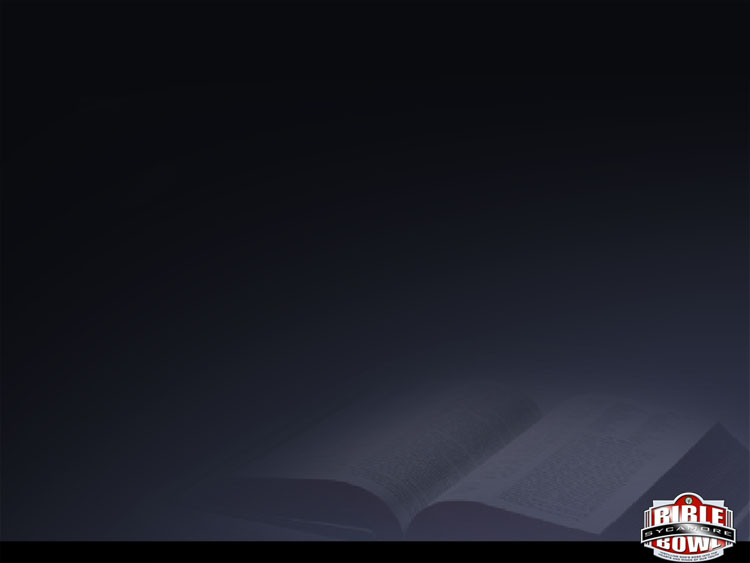 A.  	A third
B.  	A fourth
C.     A tenth
#15
6.8—Power was given to Death and Hades over what part of the earth?
Round 1
[Speaker Notes: 7,8,12]
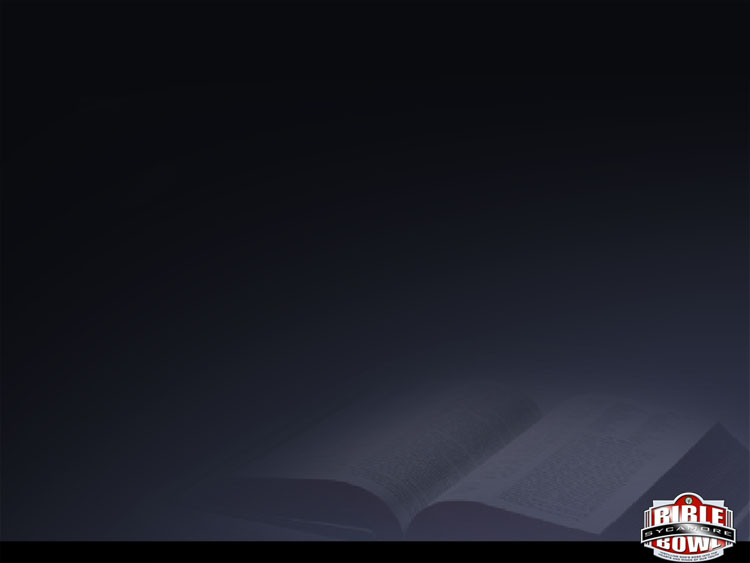 A.  	Under the altar
In caves and in rocks of the mountains
C.     Behind the throne
#16
6.15—Where did kings, great men, commanders, and others hide themselves?
Round 1
[Speaker Notes: 7,8,12]
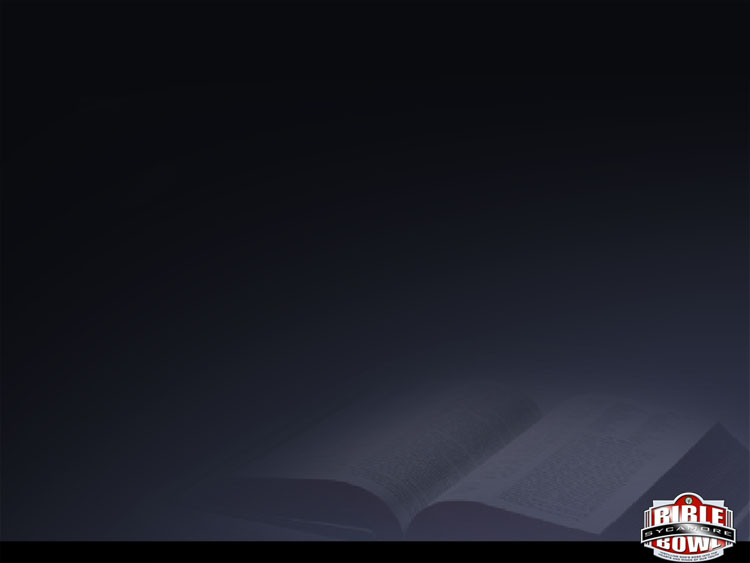 A.  	12,000
B.  	144,000
C.     1,200
#17
7.6—How many of the tribe of Asher were sealed?
Round 1
[Speaker Notes: 7,8,12]
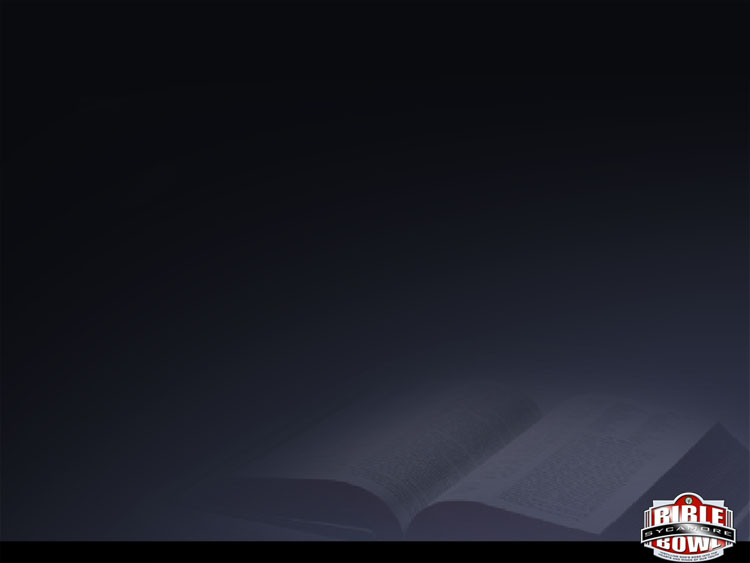 A.  	Harps
B.  	Bowls
C.     Palm branches
#18
7.9—What did the great multitude have in their hands?
Round 1
[Speaker Notes: 7,8,12]
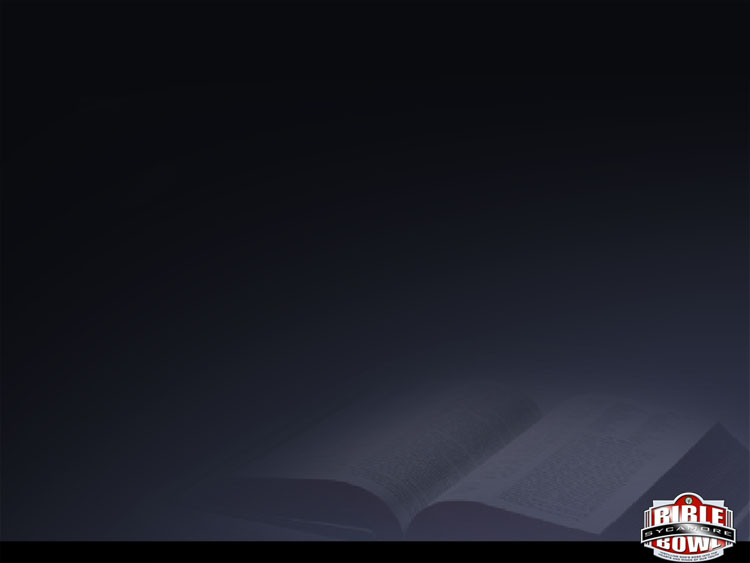 A.  	The fish too small to keep
B.  	The anchor
C.     Something like a great mountain burning with fire
#19
8.8— What was thrown into the sea?
Round 1
[Speaker Notes: 7,8,12]
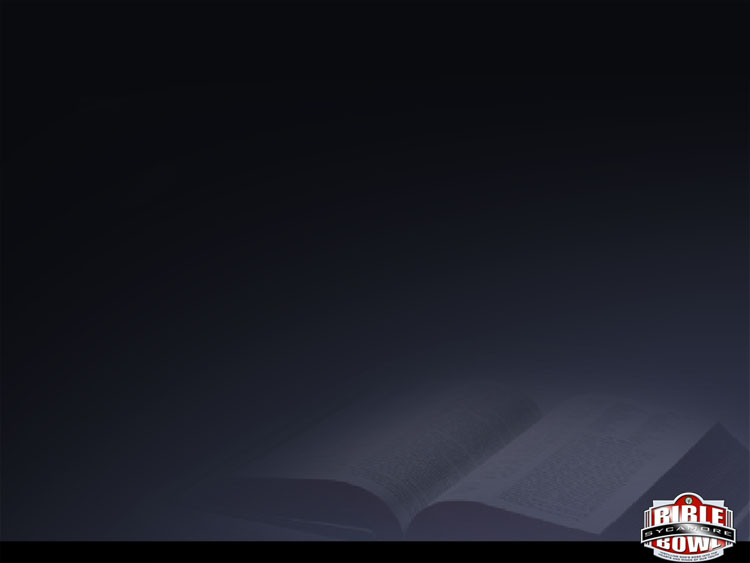 A.  On a third of the rivers and springs of water
B.  	On a third of the sea
C.     On the mountain.
#20
8.10—Where did the great star fall?
Round 1
[Speaker Notes: 7,8,12]
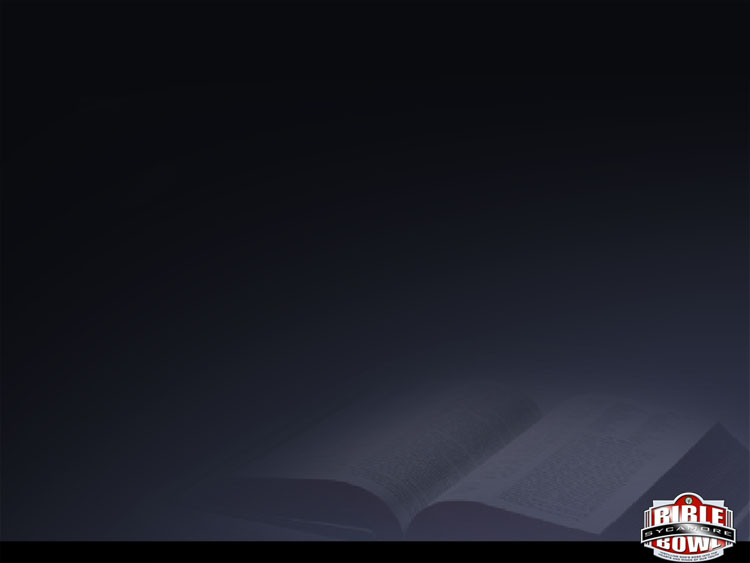 A.  	Like lions’ teeth
B.  	Locusts don’t have teeth
C.     Like scorpions’ teeth
#21
9.8—What type teeth did the locust have?
Round 1
[Speaker Notes: 7,8,12]
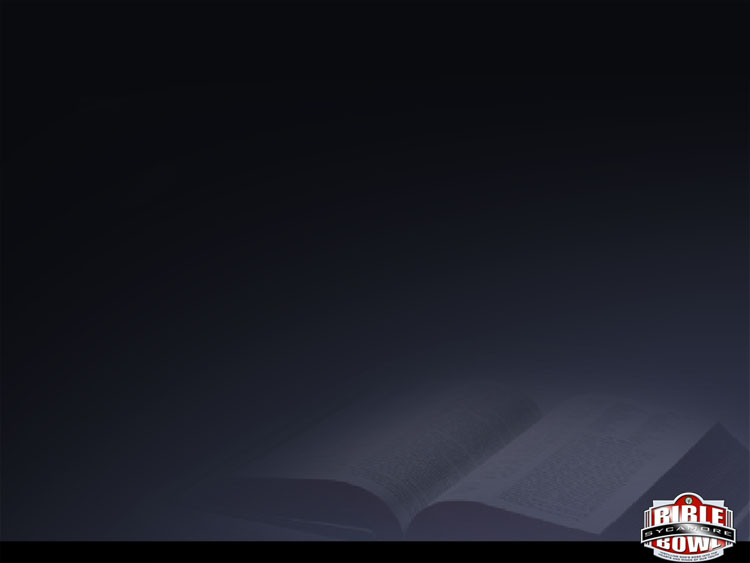 A.  	A cloud
B.  	A white robe
C.     Sackcloth
#22
10.1—With what was the mighty angel clothed?
Round 1
[Speaker Notes: 7,8,12]
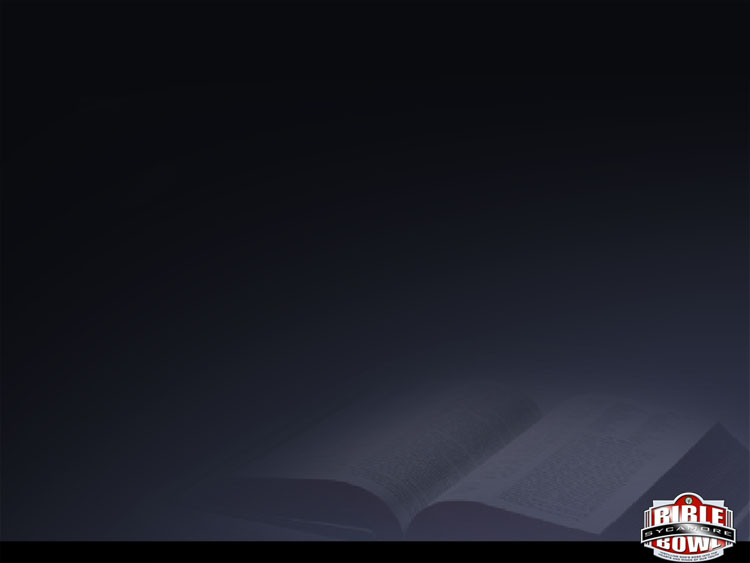 A.  	Things which the 7 thunders uttered.
B.  	The 7 trumpets
C.     The 3 woes
#23
10.4— What things did John NOT write?
Round 1
[Speaker Notes: 7,8,12]
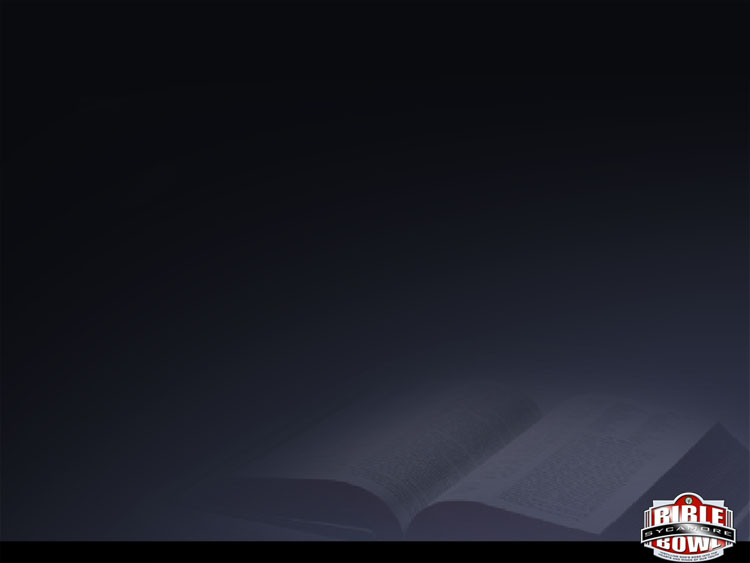 A.  	144 days
B.  	144 months
C.     1,260 days
#24
11.3— How long would the two witnesses prophesy?
Round 1
[Speaker Notes: 7,8,12]
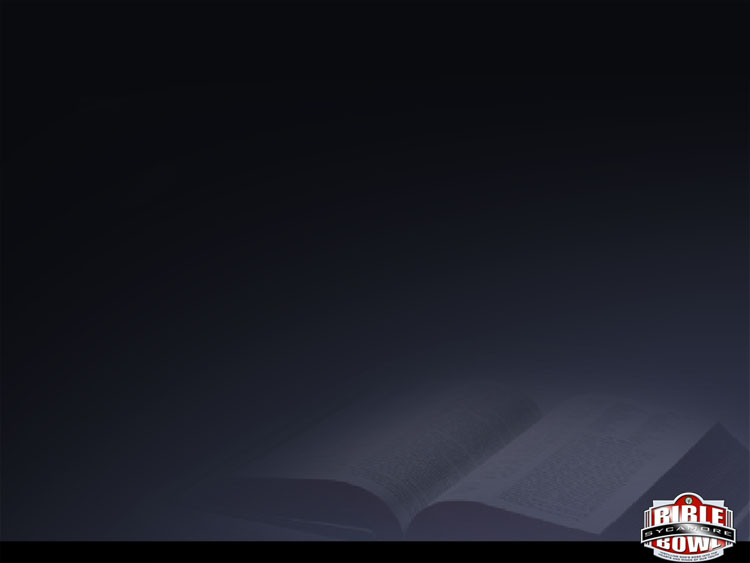 A.  	A third of mankind
B.  	A fourth of the males
C.     7,000
#25
11.13 – How many were killed in the earthquake where a tenth of the city fell?
Round 1
[Speaker Notes: 7,8,12]
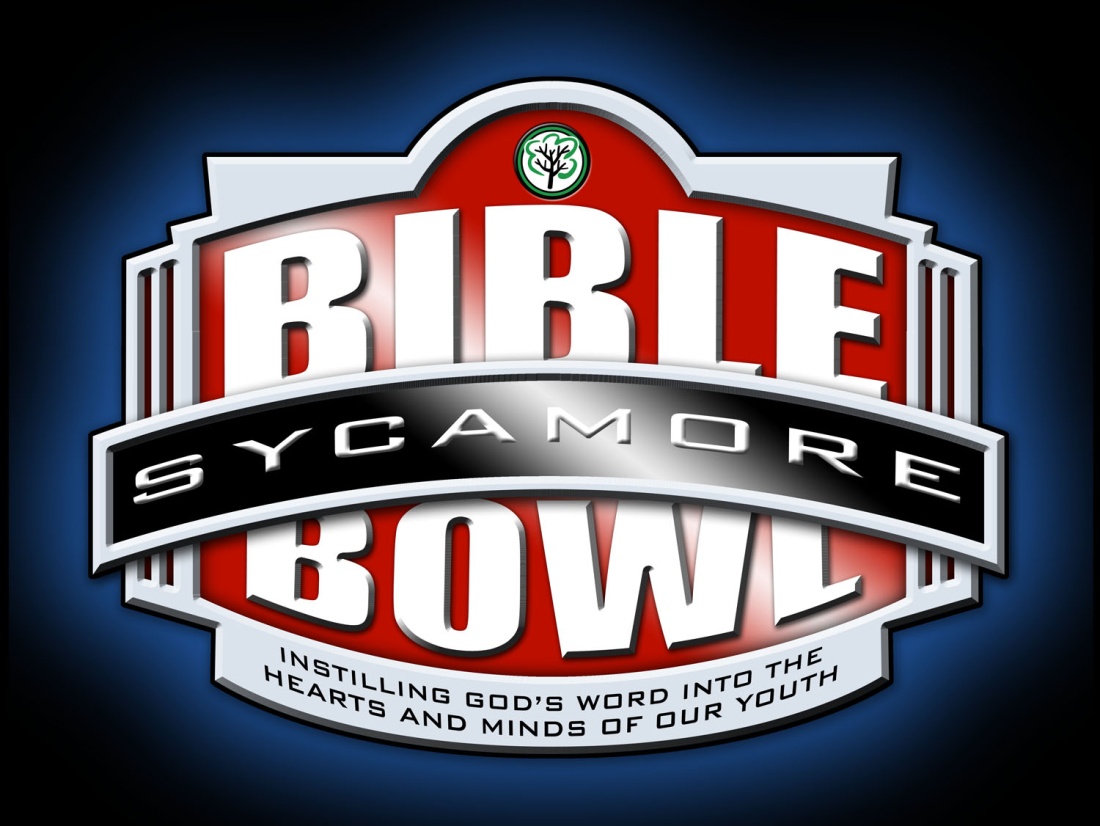